Искитимская межрайонная прокуратура
отпуск работающим пенсионерам
Работающему пенсионеру по возрасту полагается до 14 календарных дней отпуска без оплаты ежегодно (если напишет заявление на него). Это единственный "специальный" отпуск, который по закону полагается такому работнику.
Ежегодный основной оплачиваемый отпуск
Отпуск без сохранения заработной платы
28 календарных дней
Кроме того, пенсионерам могут полагаться и другие оплачиваемые отпуска, если есть основания - например, по уходу за ребенком. Например, если он является бабушкой, дедом ребенка. Работающему пенсионеру могут полагаться дополнительные оплачиваемые отпуска, Например, это ежегодный дополнительный оплачиваемый отпуск за ненормированный рабочий день, за работу в районах Крайнего Севера или, например, дополнительный отпуск на санаторно-курортное лечение,
Работающим пенсионерам могут быть еще предусмотрены специальные отпуска, в частности, коллективным договором.
30 календарных дней

* Удлиненный отпуск при наличии инвалидности
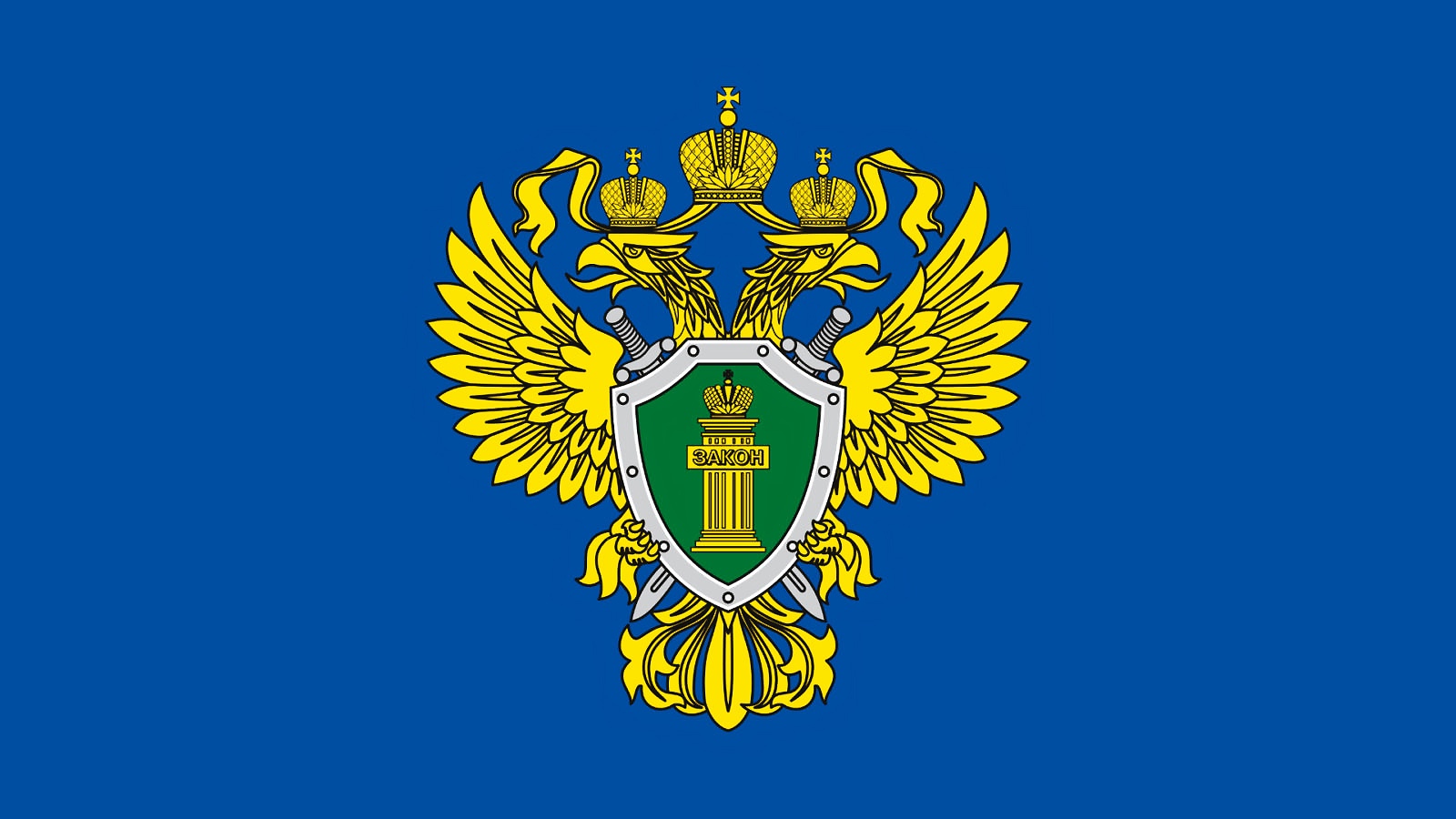 За непредоставление отпуска работающему пенсионеру работодатель несет ответственность:
административную ответственность по ч. 1, 2 ст. 5.27 КоАП РФ - например, если работодатель откажет пенсионеру по возрасту в отпуске за свой счет продолжительностью до 14 календарных дней в году;
административную ответственность по ст. 5.31 КоАП РФ - если откажет пенсионеру в отпуске, который ему полагается по условиям коллективного договора;
материальную ответственность в виде денежной компенсации морального вреда работнику в соответствии со ст. 237 ТК РФ - например, если откажет предоставить работающему пенсионеру, являющемуся инвалидом, ежегодный основной оплачиваемый отпуск продолжительностью минимум 30 календарных дней.
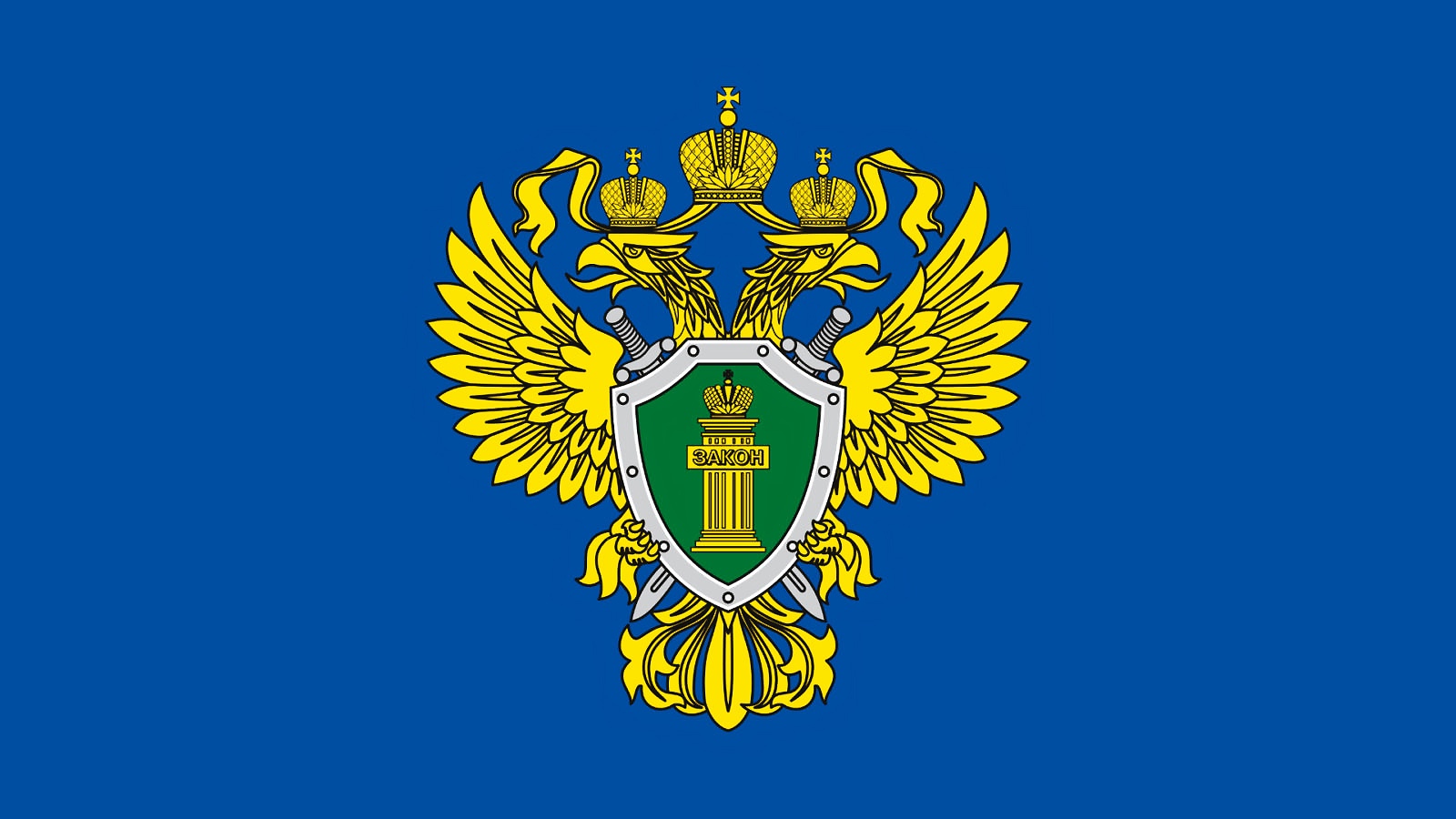 Разъяснительная информация подготовлена Искитимской межрайонной прокуратурой